Проект по английскому языку.Тема: англоязычные слоганы, прижившиеся в России.
Гипотеза:
Насколько широко англоязычные слоганы распространились в сферах жизнедеятельности в России?
Цель: Изучить влияние англоязычной лексики на рекламные слоганы.
Задачи:
1.Узнать, что такое слоган.
2.Изучить появление слогана.
3.Какие бывают слоганы?
1.Что такое слоган?
Слоган - это высказывание рекламной направленности, которое отражает основное рекламное предложение и является частью всех сообщений в рамках одной рекламной компании.
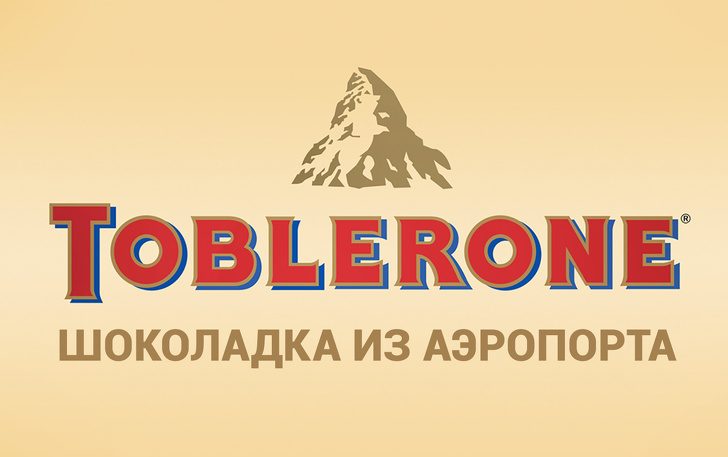 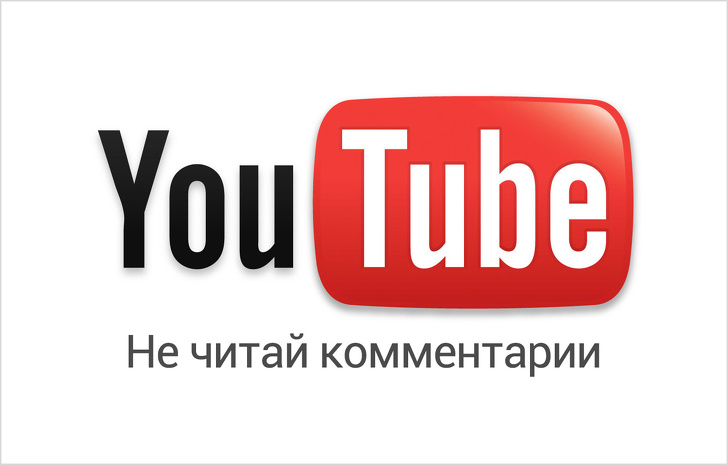 2. История появления слогана
В Англии слоганы появились еще в середине 17 века, хотя понятие слогана было впервые введено уже в Америке Бенджамином Франклином в 30- х годах 18 века. В России же понятие «слогана» появилось только в 90-х годах XX столетия.
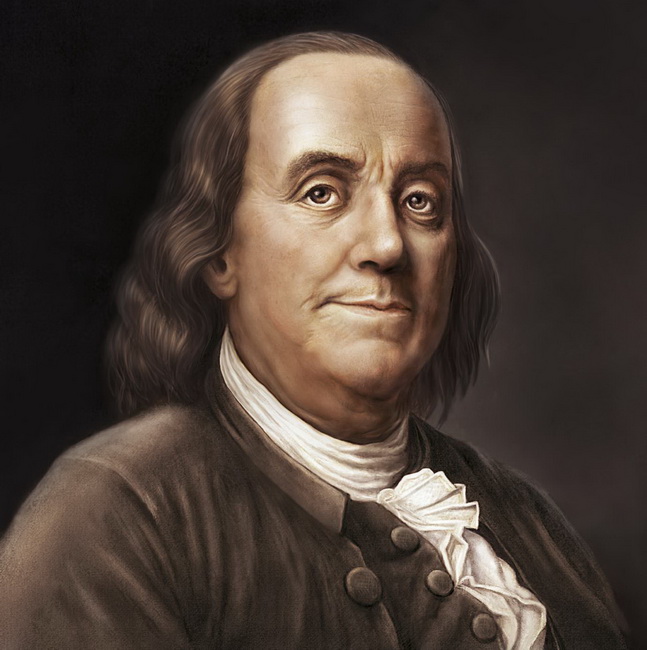 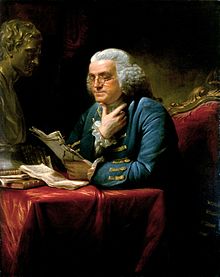 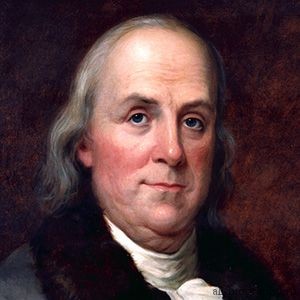 3.Виды слоганов:
слоганы для товаров и услуг;
слоганы (девизы) компаний;
слоганы для поддержания имиджа;
слоганы-миссии (отражают философию компании).
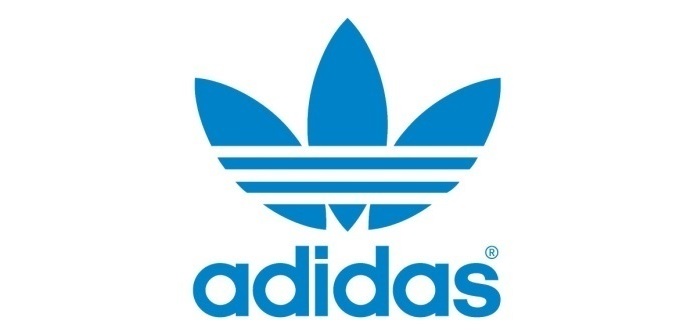 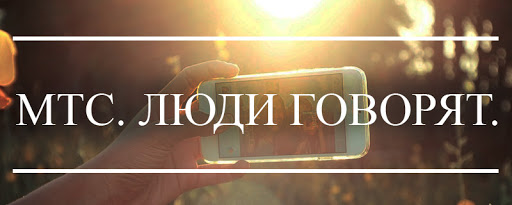 По структуре выделяют следующие типы слоганов:
Монолитные: название товара или бренда органично вписано в слоган.
Слоганы-стыки: название товара или бренда стоит в конце или в начале слогана и отделено от основного текста.
Развязанные слоганы: название товара или бренда не используется.
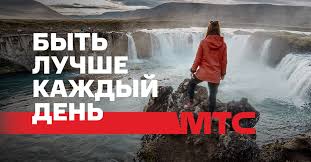 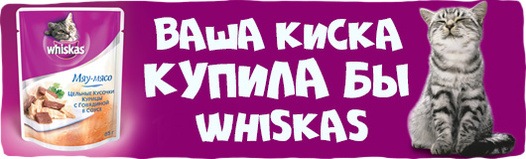 4.В чём залог успеха слогана?
В первую очередь, это соответствие ожиданиям и потребностям целевой аудитории и отражение стратегии и целей рекламной компании.
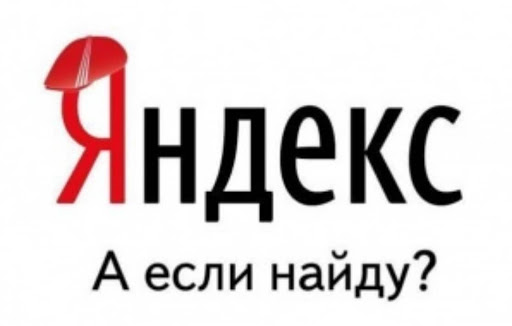 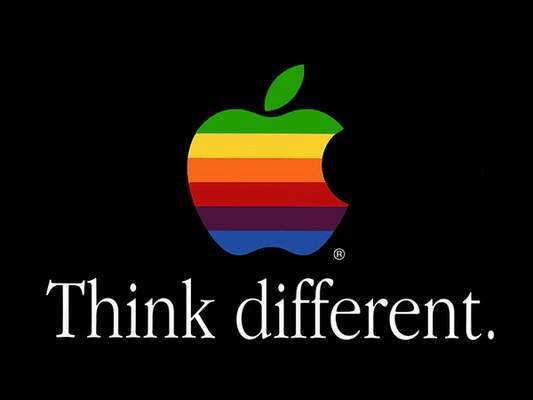 Как бы то ни было, успешность и эффективность воздействия любого слогана во многом определяется двумя параметрами:
Маркетинговая ценность. Она характеризует содержащуюся в слогане  актуальную, правдивую и убедительную информацию о самых важных свойствах рекламируемого объекта.
Художественная ценность. Она складывается из художественных приемов, используемых для создания слогана.
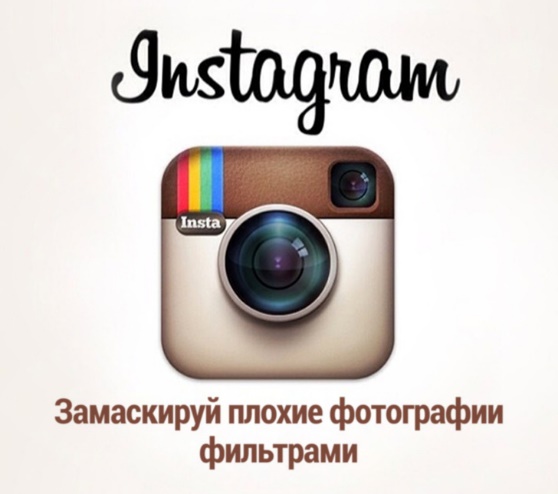 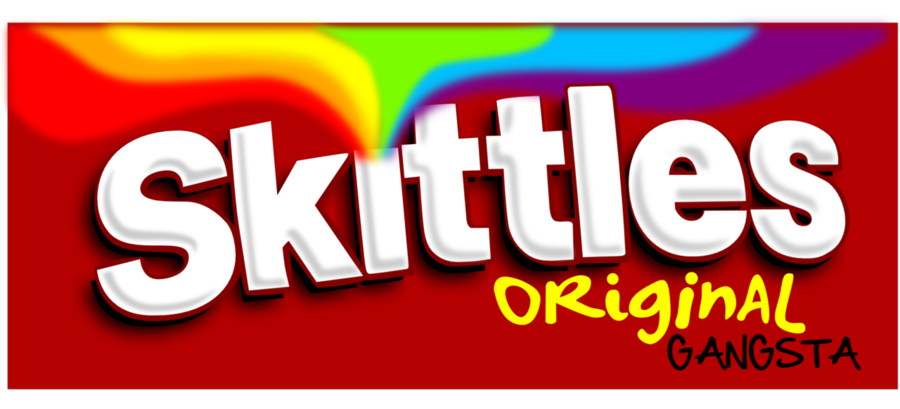 ЛУЧШИЕ СЛОГАНЫ СОТОВОЙ СВЯЗИ:
Beeline. Живи на яркой стороне.
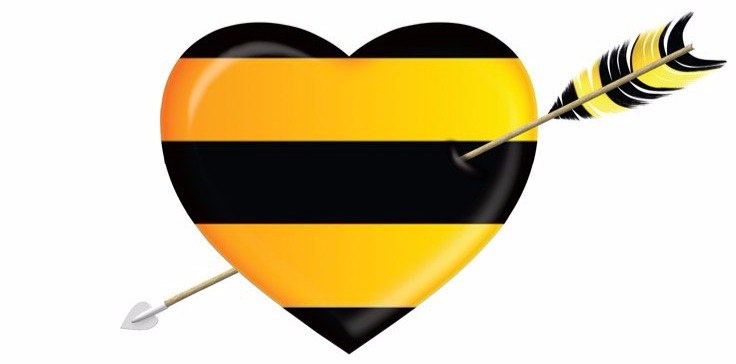 ЛУЧШИЕ СЛОГАНЫ АВТОМОБИЛЕЙ:
Skoda. Просто гениально.          Nissan. Превосходя ожидания.
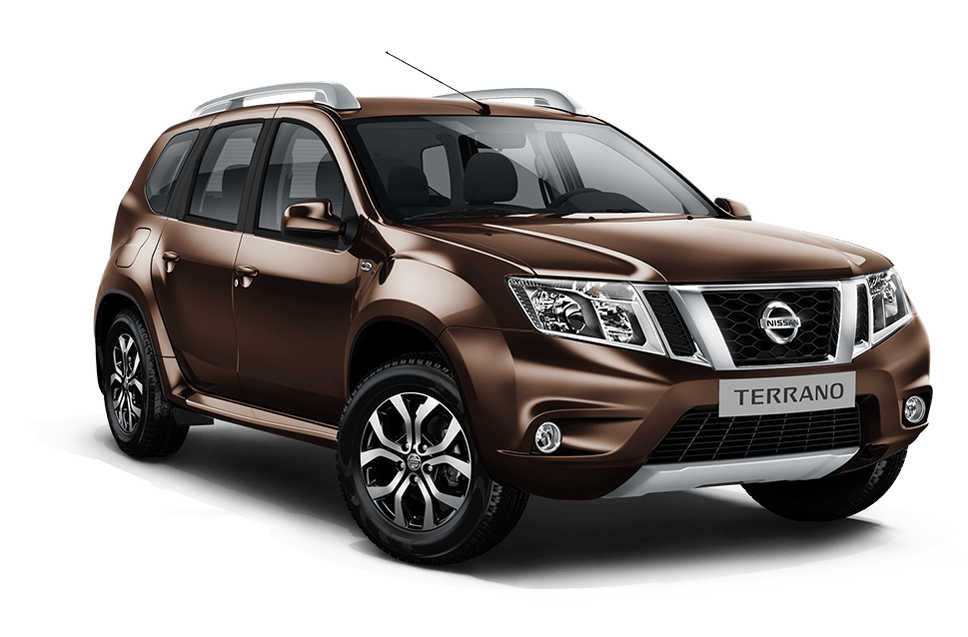 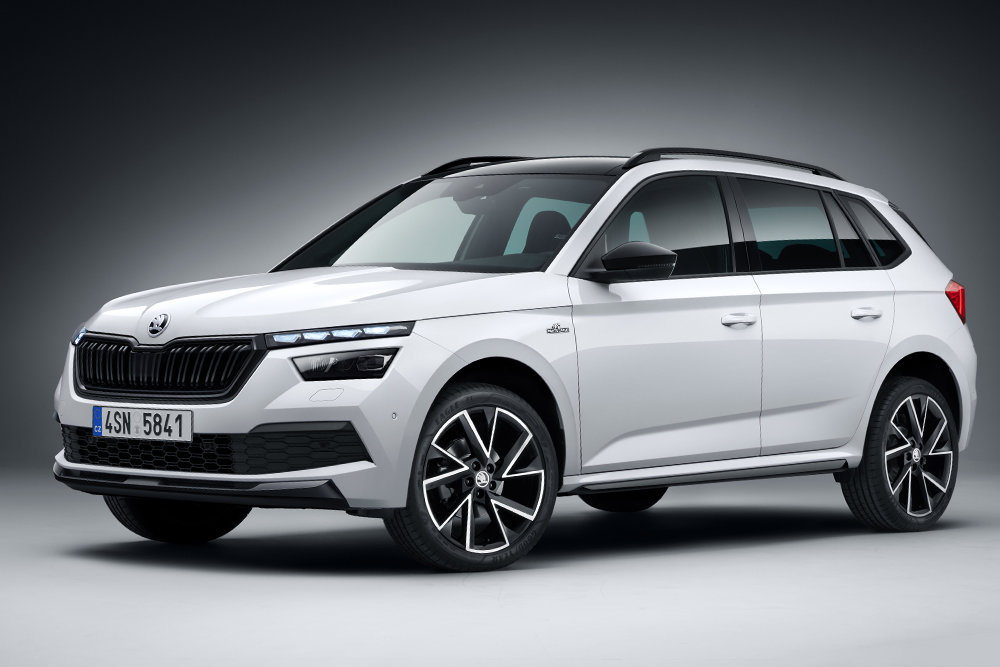 Напитки и сладости:
Sprite. Не дай себе засохнуть!            Bounty. Райское наслаждение
Fanta. Вливайся                                   Nuts. Заряжай мозги 
!
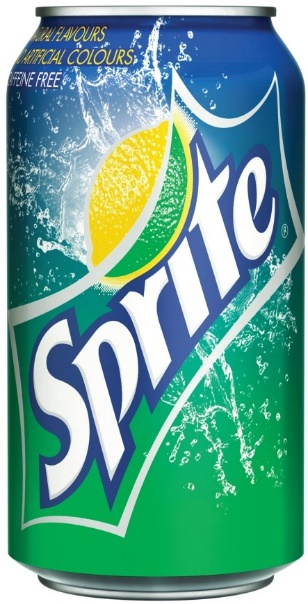 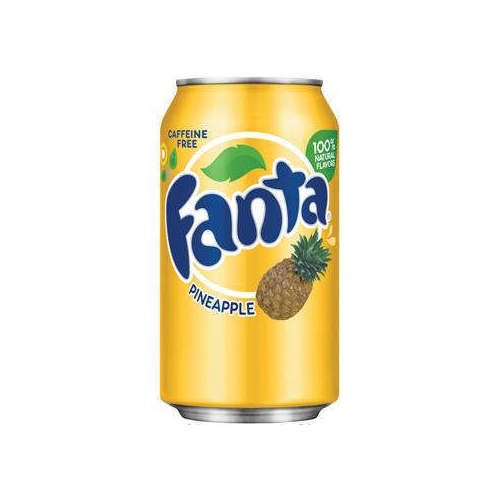 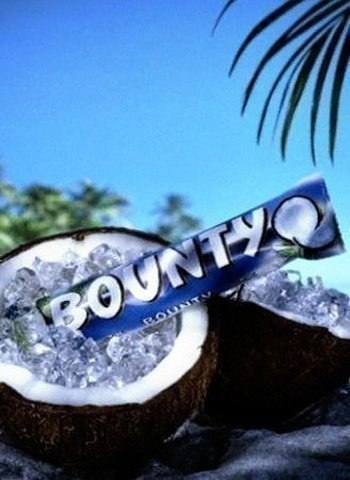 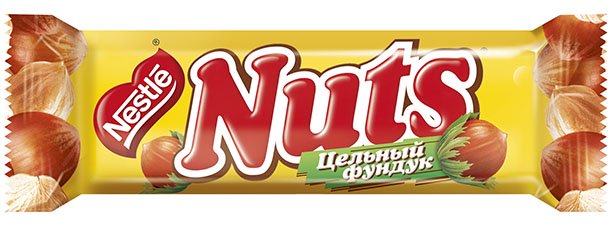 ТЕХНИКА:
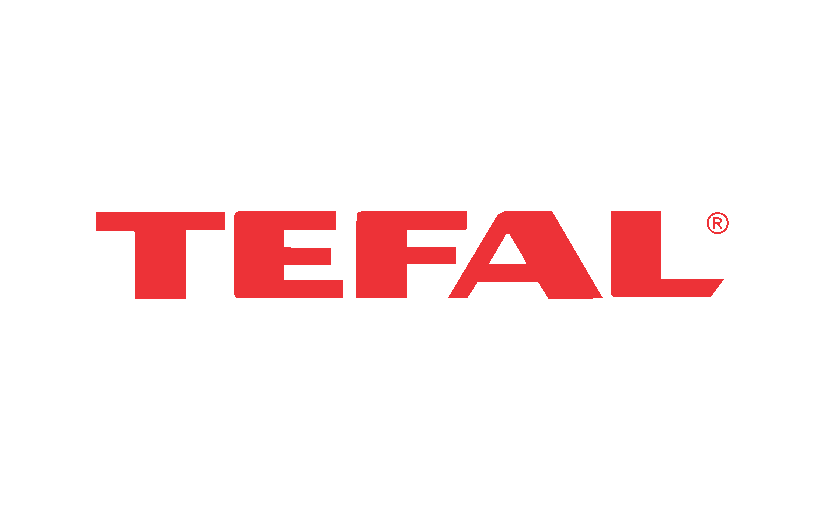 Philips. Изменим жизнь к лучшему        Tefal. Мы заботимся о вас.
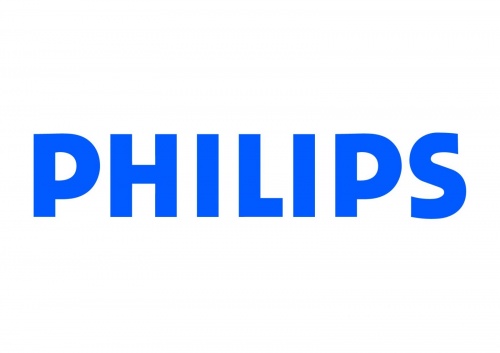 Вывод:
Мы узнали, что такое слоган, изучили его появление и виды. И пришли к выводу, что англоязычные слоганы широко распространились в рекламной сфере в России.
Список литературы:
https://videoforme.ru/wiki/reklama-i-pr-info/tsennost-sloganov
https://www.reklama-expo.ru/ru/ui/17137/